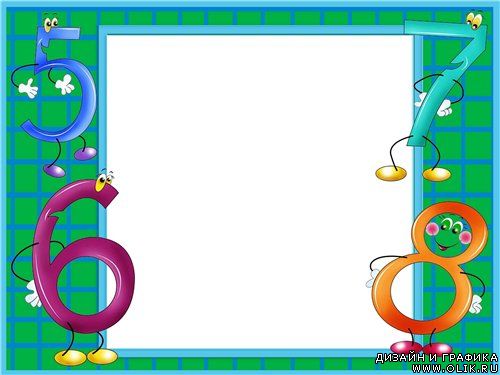 День царицы математики
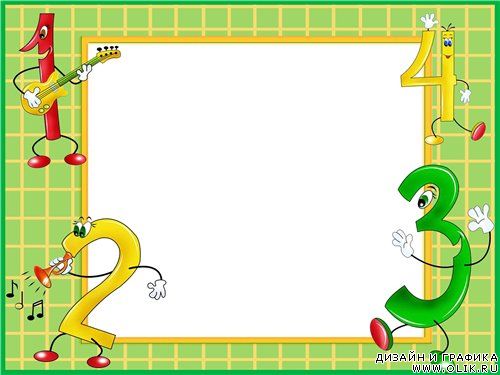 Закрепление знаний  у детей  по математике в играх
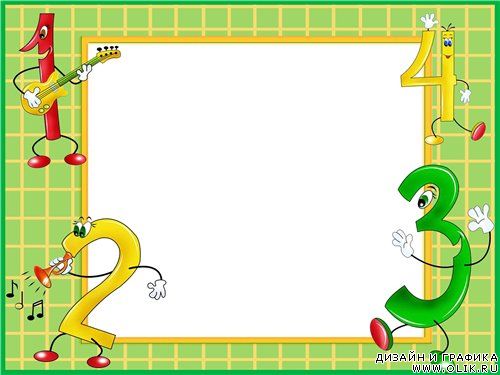 В гости к детям МБДОУ № 27 «Росинка» прилетела Баба-Яга претворяясь царицей математики, но дети ее узнали и спасали настоящую царицу Математики решая математические задачки
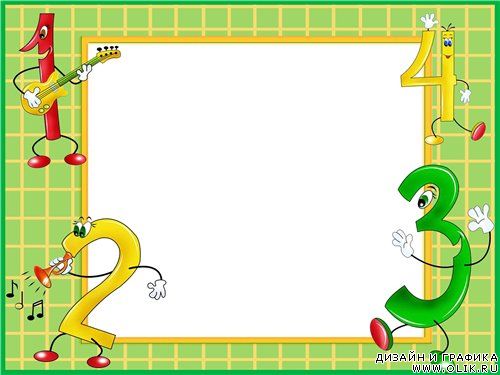 А вот и царица математики!!!
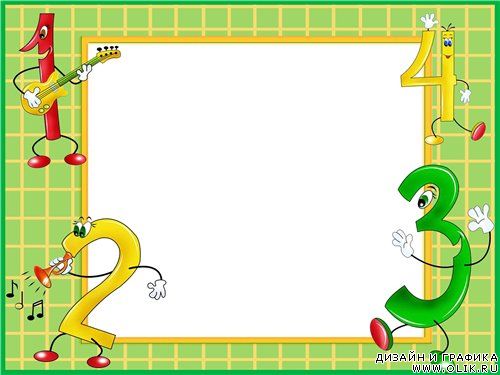 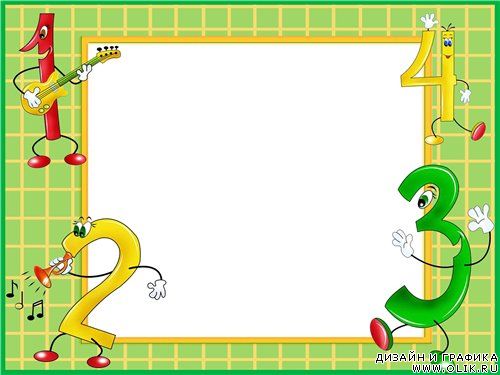 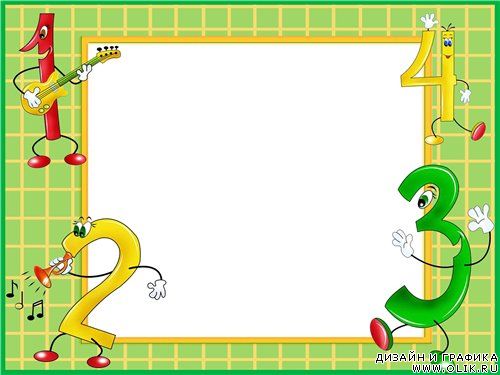 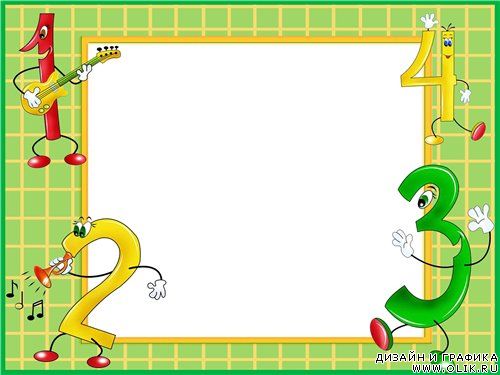